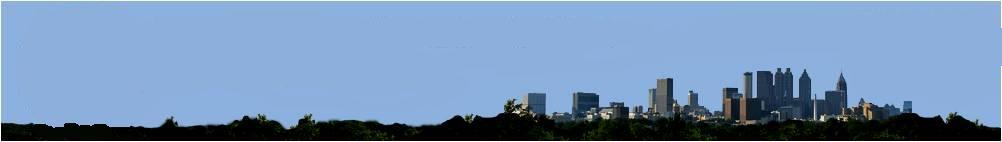 Renew Atlanta Bond Program: Roadway Resurfacing
Amanda Noble, City Auditor
Stephanie Jackson, Deputy City Auditor
Bradford Garvey, Audit Manager
Matthew Ervin and Amber Hart, Performance Auditors
November 29, 2017
Renew Atlanta Roadway Resurfacing
$1 billion infrastructure backlog (01/ 2015)
Citizens approved $250 million Renew Atlanta Infrastructure bond. (03/2015)
Transportation projects — $184.1 million
Facility projects — $65.9 million
Over $27 million for roadway resurfacing
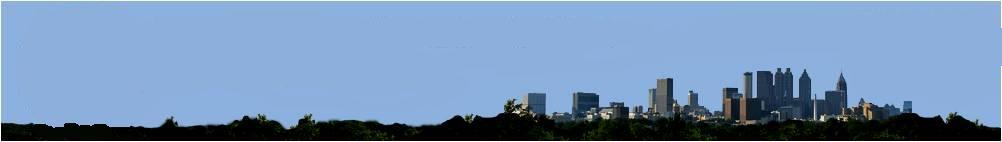 11/29/2017
Objectives of Audit
Is the Renew Atlanta program managing the roadway resurfacing projects according to the Program Management Plan and best practice?
Were the payments made by the Renew Atlanta Program to the roadway resurfacing contractors appropriately supported and allowable under the contract?
11/29/2017
Scope of Audit
84 streets resurfaced under two contracts
FC-6945
Originally a DPW contract
Stewart Brothers, Inc.
$10 million in Renew Atlanta funds added in July 2015
FC-8831
Over $14 million, executed August 2016
Joint venture of Stewart Brothers, Inc. and HEH Paving, Inc.
Resurfacing projects undertaken from July 2015-January 2017
11/29/2017
Methodology
Reviewed contracts
Interviewed Renew Atlanta and other city staff
Reviewed and reconciled financial data from Oracle and Renew Atlanta
Took a sample of 33 streets to cover:
20% of amount paid on FC-6945 (17 streets)
All work done in specified timeframe under FC-8831 (16 streets)
Reviewed supporting documents related to our sample of 33 streets
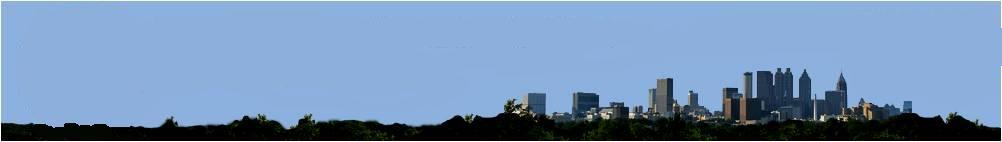 11/29/2017
Project Control Board Authorization
Program Management Plan created Project Control Board
Board authorizes projects at key stages
Preliminary design
Closeout
No preliminary design authorization for 56 out of 84 streets
No closeout authorization for any streets
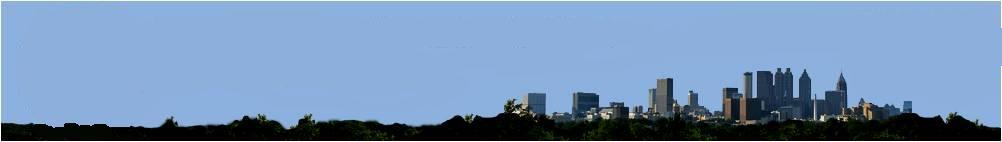 11/29/2017
Inconsistent Documentation Leads to Unfunded Work
Five resurfaced streets never had PO, so never had funds encumbered
Insufficient encumbrance for additional group of streets (below)
Insufficient encumbrance for increased scope for three more streets
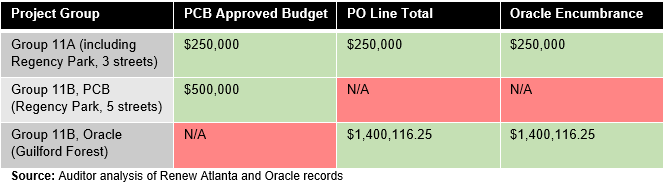 11/29/2017
Supporting Documentation for Amounts Billed
Sample of 33 streets—about $3 million paid
Approximately $1 million of line items lacked sufficient support
The lack of support was almost entirely for work under FC-6945
Significant improvement in documentation for later work under FC-8831
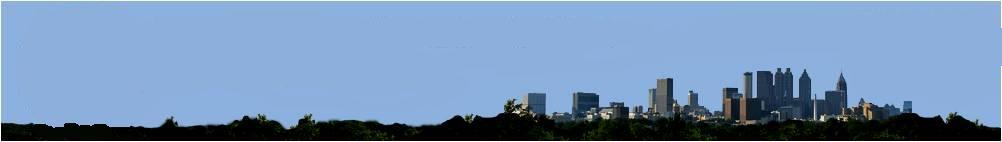 11/29/2017
Overpayment for Mobilization
Contracts stipulated only one mobilization payment for nearby projects on same purchase order
Contracts stipulated no mobilization payment when total value of nearby projects >$250 million
Overpayment of $187,500
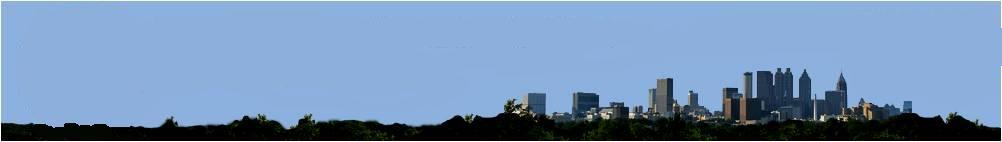 11/29/2017
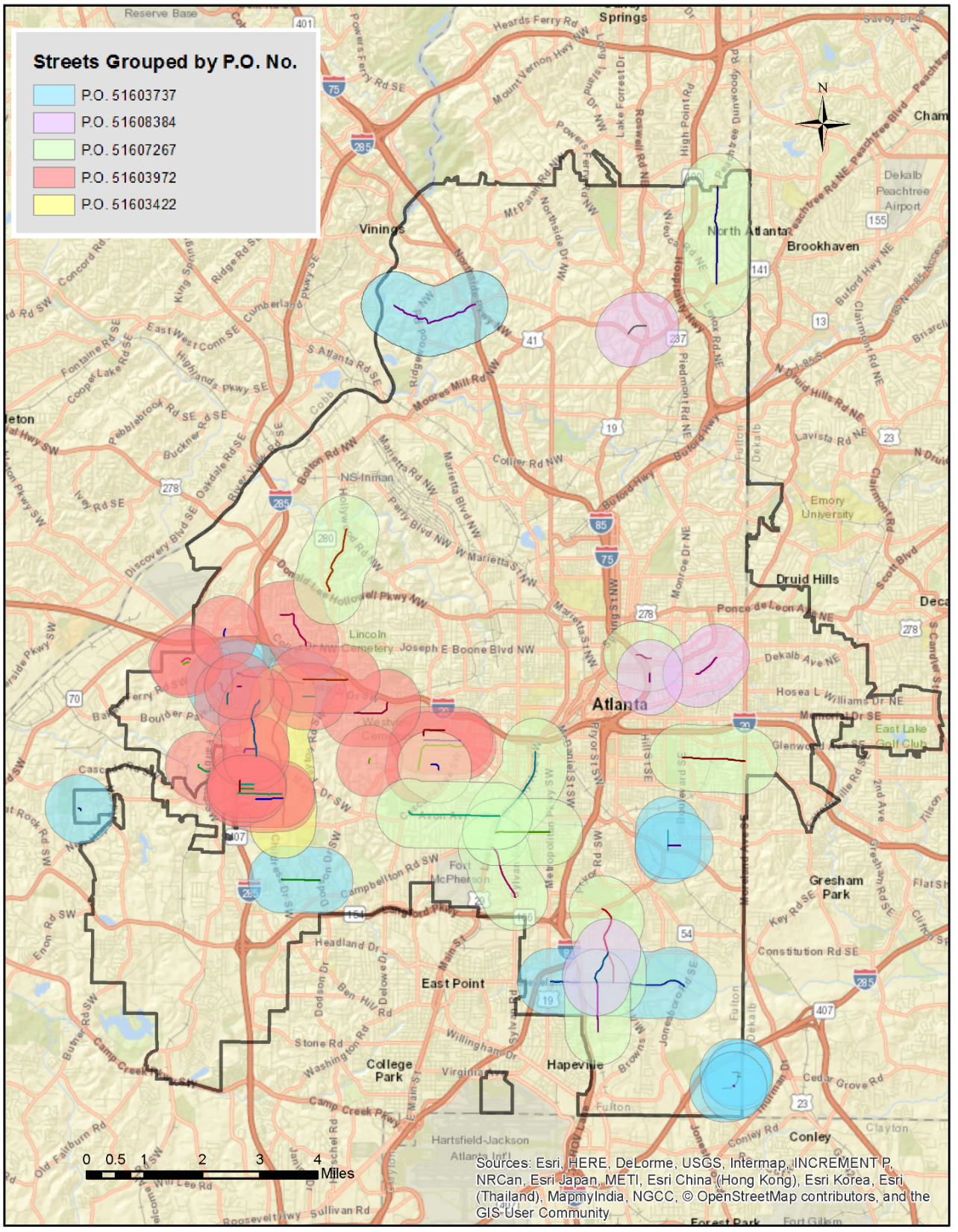 11/29/2017
Controls Are in Place to Mitigate Risks
Inherent risks are mitigated by original documents and multiple layers of review

Standard operating procedures manual in place as of April 2017
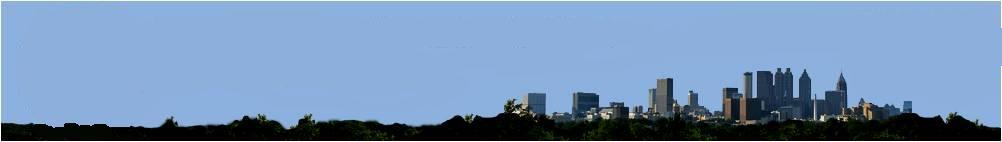 11/29/2017
Renew Atlanta Lacks Document Management System
PMP relies on document management and information technology system to implement controls and for internal communication
Renew Atlanta not using ORION system
New system, eBuilder, not in place yet
Lack of document management solution:
Impairs ease of communication
Introduces risk of permanent destruction of records
Reduces feasibility of using automated controls
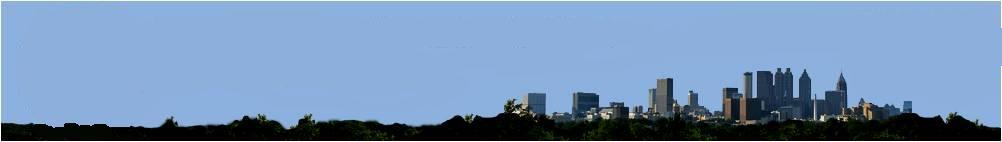 11/29/2017
Project Control Board Recommendations
Present preliminary design PIPs for all projects, including new projects and ongoing or finished projects
Report variances over the threshold defined by the program management plan to the Project Control Board
Present closeout PIPs for completed projects
11/29/2017
Recommendations to Ensure Sufficient Encumbrances
Develop a process to ensure that procurement creates a purchase order and funds are encumbered in Oracle before contractors begin work or complete an increased scope of work 
Regularly reconcile Oracle budgets and encumbrances, Project Control Board documents, and internal financial documentation
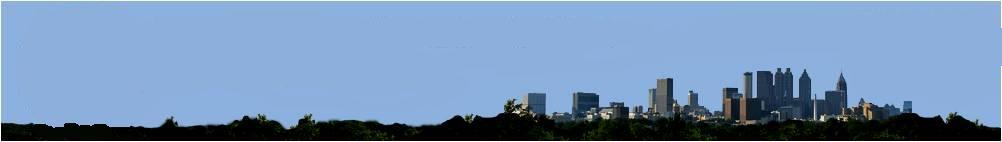 11/29/2017
Recommendations to Ensure Payments are Appropriate
Take steps to ensure that the contractors are generating and maintaining all documentation required by the contracts
Continue to require sufficient supporting documentation as a precondition for payment, as has been done on work performed more recently
Work with the Department of Law to pursue cost recovery for potential overpayments to contractors
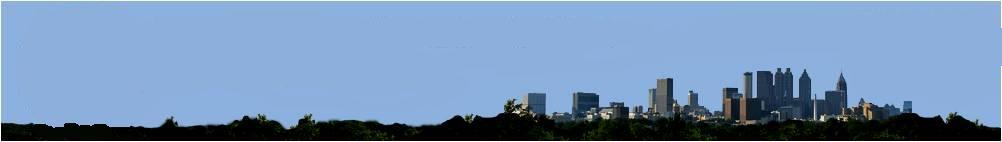 11/29/2017
Recommendations to Ensure Integrity of Information
Complete implementation of an electronic document management system and ensure the system contains all necessary documentation.
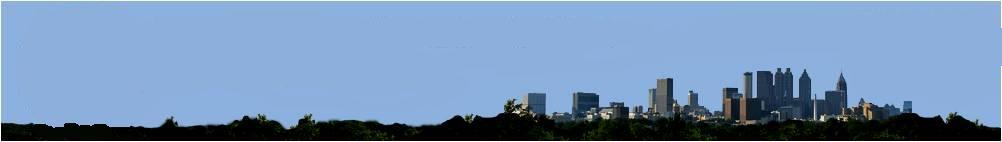 11/29/2017
Questions?
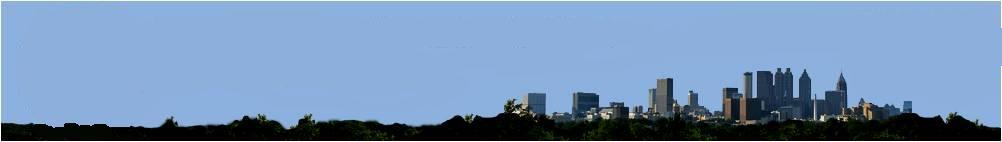 11/29/2017